Week 7 Video 2
Generative AI and Large Language Models
Setting the stage
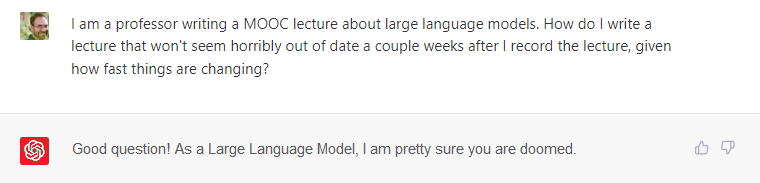 What do you even call them?
Transformer Models
Foundation Models
Large Language Models
But what about non-language models?
Transformer/Foundation Models
Some examples

BERT, MathBERT, GPT-4, Claude, Mistral, LLaMA 2, DALL-E 3, StableDiffusion, Github Copilot, …, …
Transformer/Foundation Models
Can predict 
Words
Sentences
Pixels
Computer program text
Mathematical equations 
Anything?
Transformer/Foundation Models
Can predict 
Words
Sentences
Pixels
Computer program text
Mathematical equations 
Anything? 

Increasing numbers of models are multimodal, and can handle/output multiple types of data
Transformer/Foundation Models
Can predict 
Words
Sentences
Pixels
Computer program text
Mathematical equations 
Anything? 

And, in a sudden light-switch transformation, prediction became generation
Prediction becomes Generation…
And Machine Learning Becomes Prompt Engineering
And Machine Learning Becomes Prompt Engineering
Write a summary of how GPT works
Write a summary of how GPT works, for a 5th grader, written at a 5th grade reading level
Write a summary of how GPT works, written for a PhD in Machine Learning who has not read a research paper since 2017.
Write a summary of how GPT works, written for a highly-intelligent person who knows essentially nothing about artificial intelligence.
Ryan Baker is an Ivy League professor of Machine Learning. He is explaining to a general audience how GPT works. He says, “
And Machine Learning Becomes Prompt Engineering
Please revise grammar and style of this paragraph for a paper as a scholar without changing the meaning

I am an explanation-generation bot. I am trying to generate compare-contrast explanations for the graph I have chosen. Now I will generate 30 examples. I should make the sentence structures of these examples as various as possible. I should not use words like "while" or "whereas".
Two types of prompts
Request prompts (Chatbot LLMs)
Completion prompts (Non-chatbot LLMs)
Large Language Models
Based on text embeddings

Represent text as feature vector(example from Neelakantan et al., 2022)
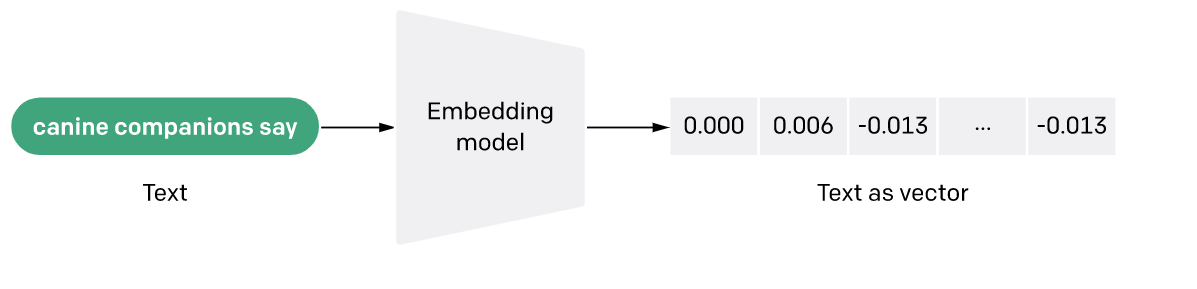 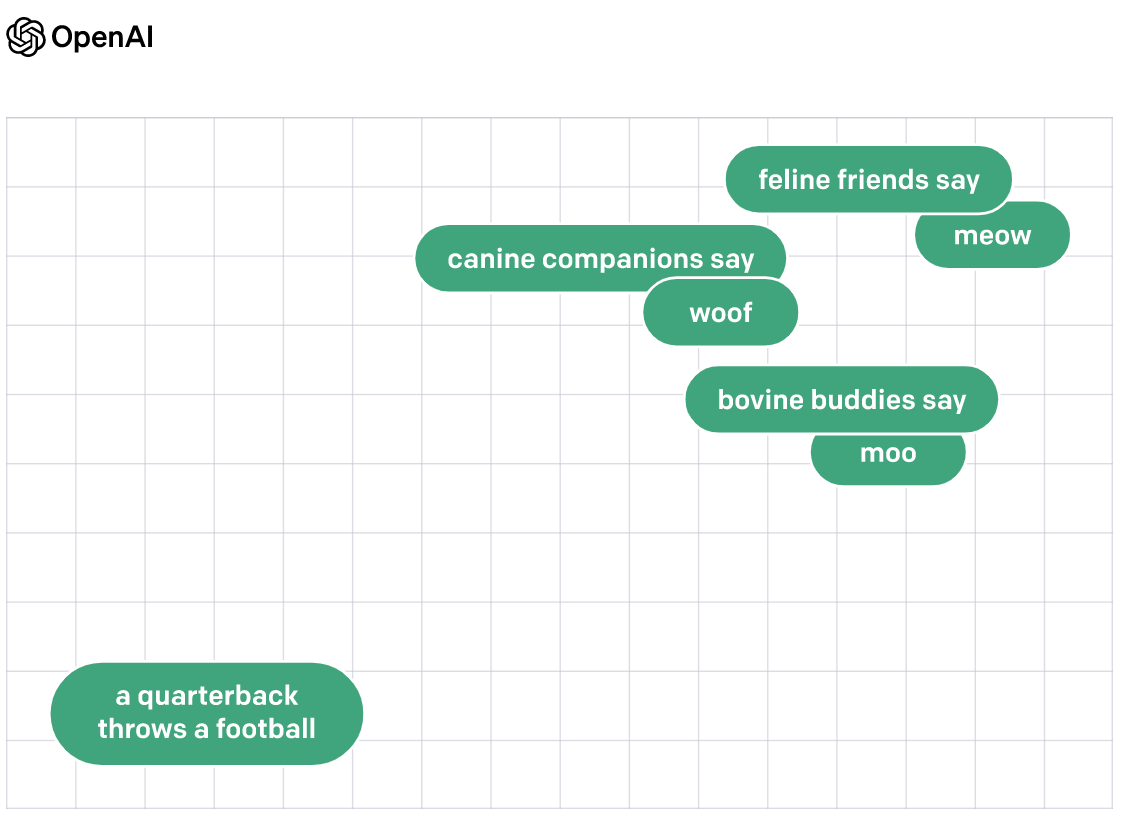 (example from Neelakantan et al., 2022)
Refining Foundation Models
Zero-shot: Just ask model to do something
One-shot: Give one example, ask model to do the same thing
Few-shot: Give several examples, ask model to do the same thing
Fine-tuning: Re-train model with examples
RLHF
Reinforcement Learning with Human Feedback

Giving a model thumbs up-thumbs down feedback on its outputs
The Elephant in the Room
Why not just replace this class with a class about foundation models?

When they succeed, they succeed spectacularly

But…
They can’t do everything (actually, they don’t do most of the things this class has covered)
When they fail, they sometimes fail spectacularly
Fast Moving Space
Right now, it seems like every week a new model comes out, claiming to be the best at something
Growing number of competitors releasing different models, of varying quality
Open Source
Some models are open source 
Big advantage in terms of long-term reliability
OpenAI has a habit of completely deprecating older models, and changing base prompts without notice 
This has been a nightmare for reproducibility, replicability, and long-term stability of tools built on top of their models
Rest of this week
Deep dives into specific methods for working with LLMs
Prompt Engineering
Using Embeddings
Fine-Tuning
RLHF
Next lecture
Prompt Engineering